«Любовь – основа жизни»
Учитель самопознания: Долина Е.В.
Я так люблю себя, (руку на своё сердце) 

Что я могу любить тебя (на плечо соседу справа) 

И ты начнёшь любить себя (руку на плечо соседу слева) 

И сможешь полюбить меня (руку на сердце)
Где Любовь, там свет… Давайте беречь, множить и дарить друг другу                                                                            
                                    Любовь!
                                             
                                             С. А. Назарбаева
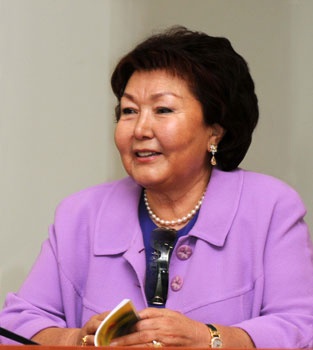 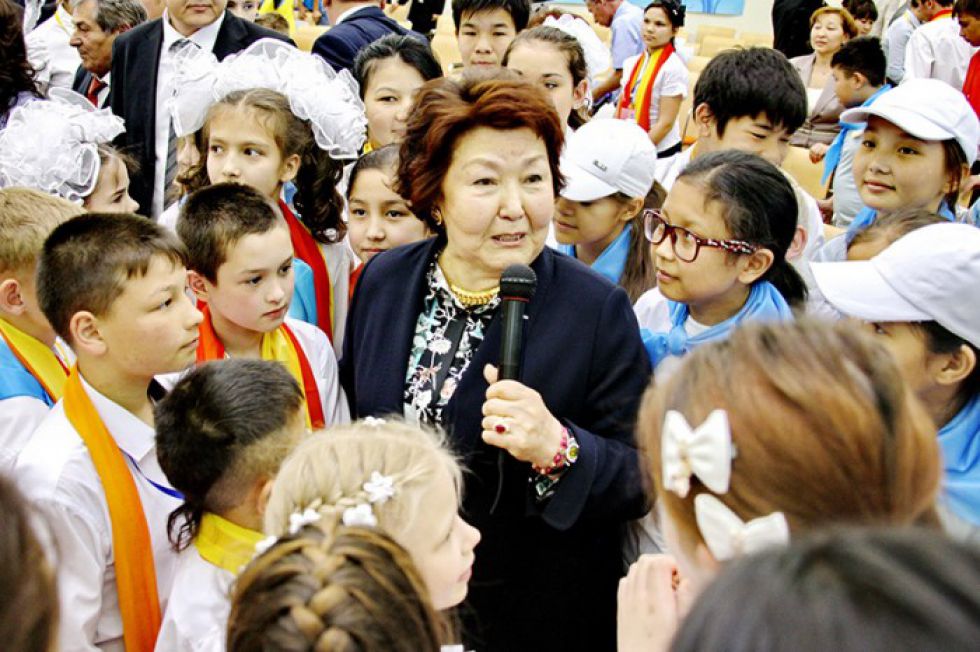 С февраля 1992 года Сара Алпысовна - создатель и президент республиканского детского благотворительного фонда «Бөбек», который оказывает реальную помощь обществу в решении проблем, связанных с обеспечением прав и законных интересов подрастающего поколения, нравственно-духовным образованием и воспитанием детей.
С июля 1994 г. - президент фонда "SOS - детские деревни Казахстана"(Филиал Австрийсго фонда «Киндер Интернациональ»)  С марта 1999 г. - председатель попечительского совета благотворительного фонда "Демография".
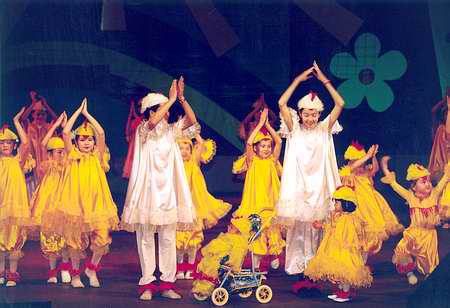 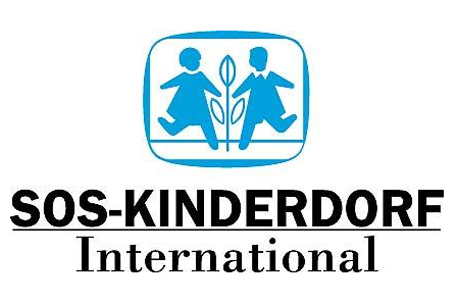 Награды Сары Алпысовны
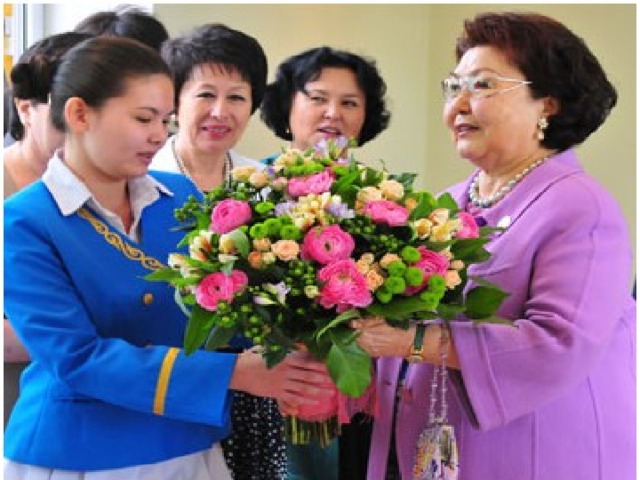 За неустанный труд:
-в сфере защиты прав детей – сирот и инвалидов Сара Алпысовна награждена: Орденом  Дружбы «Достык» 1-й степени, золотой медалью имени Чингиза Айтматова -"За великий вклад в философию самосознания и культуры чтения", 
-памятной медалью Детского фонда ООН – ЮНИСЕФ,  
Международной премией Всемирной организации здравоохранения им. Ихсана Дограмачи, 
-золотой медалью Международного фонда «SOS -  Киндердорф», 
-Международной премией «Unity».
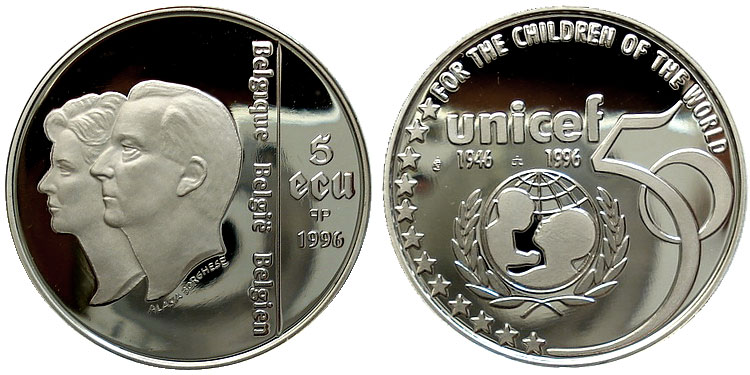 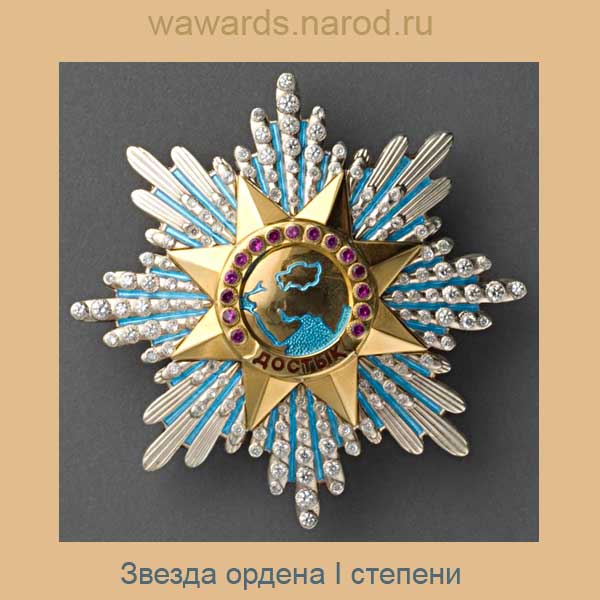 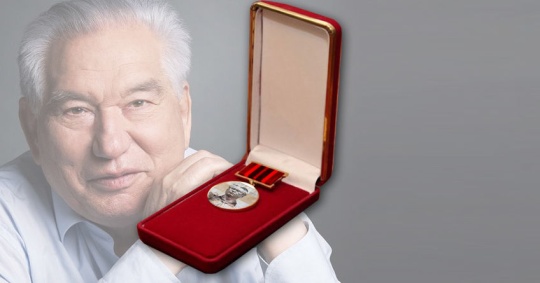 "Самопознание - возрождение нравственно - духовных ценностей"
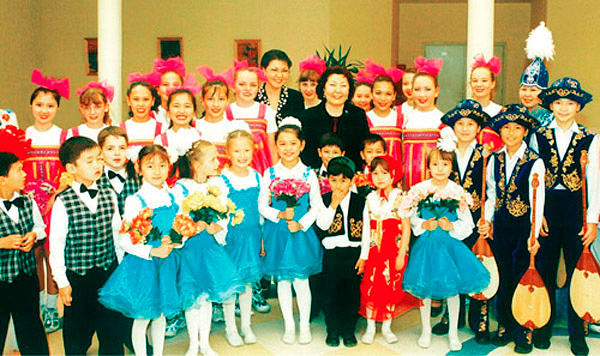 Кто-то из великих сказал: «Что там мудрить с    
    воспитанием? Наполните душу ребенка прекрасным и он будет воспитан»

Первая леди Казахстана, Президент фонда «Бобек» Сара Алпысовна Назарбаева является автором проекта нового подхода в образовании – нравственно-духовного просвещения. Этот проект получил название «Самопознание» и апробируется в республике с 2002 года.Сейчас необходимо объединить все усилия в важном деле воспитания ребенка, как гармонично развитой личности.Именно с этой целью на сайте создан раздел «Самопознание – возрождение нравственно-духовных ценностей».
« « Золотое сердце  для всех детей « «
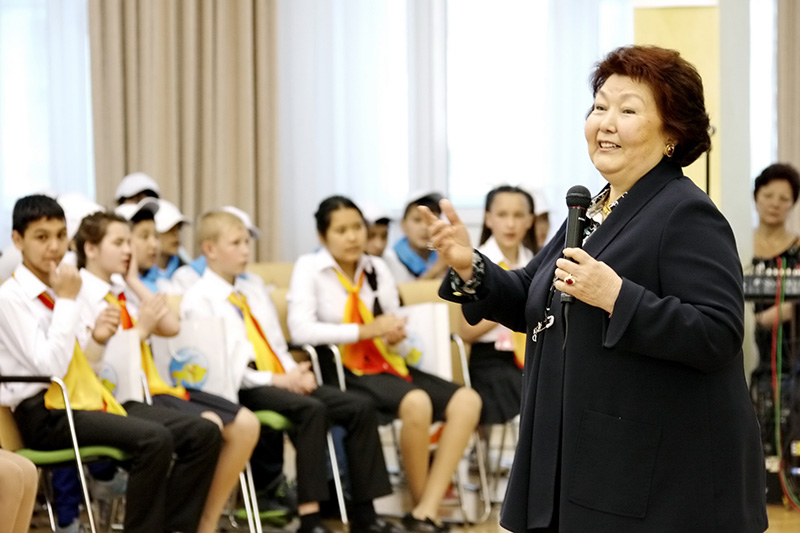 «Служение обществу»
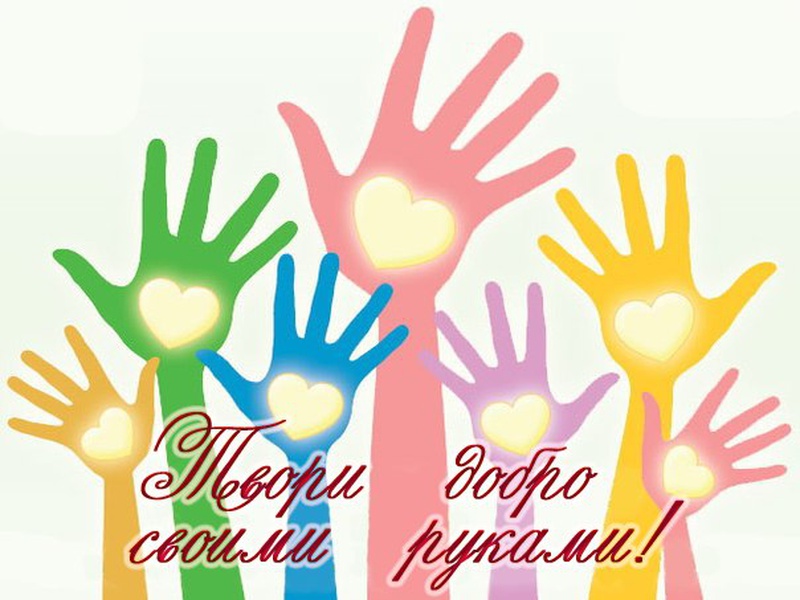 «Природа – бесценный дар»
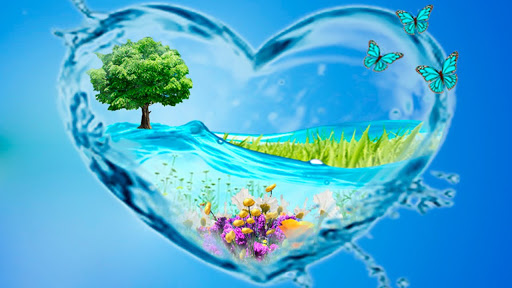 «Дружба в коллективе»
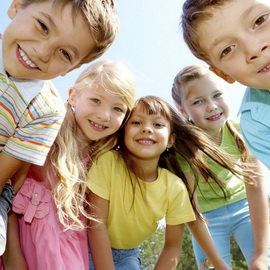